Poster Title

Author1, Author2
College of Engineering and Technology
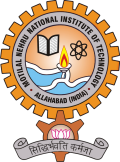 ICPCES 2023
6th – 8th Jan 2023
Abstract
Methodology
TABLE I Test System Parameters
This template should be followed. However, content size among various sections can be increased or decreased according to the requirement. Here type the abstract of your poster. Here type the abstract of your poster.  Here type the abstract of your poster.  Here type the abstract of your poster.  Here type the abstract of your poster.  Here type the abstract of your poster.  Here type the abstract of your poster.  Here type the abstract of your poster.  Here type the abstract of your poster.  Here type the abstract of your poster.  Here type the abstract of your poster. Here type the abstract of your poster.  Here type the abstract of your poster.  Here type the abstract of your poster.  Here type the abstract of your poster.  Here type the abstract of your poster. Here type the abstract of your poster.  Here type the abstract of your poster.  
Keywords: keyword 1, keyword 2, keyword 3 etc.
Type your methodology here.. Type your methodology here. Type your methodology here.. Type your methodology here. Type your methodology here.. Type your methodology here. Type your methodology here.. Type your methodology here. Type your methodology here.. Type your methodology here. Type your methodology here.. Type your methodology here. Type your methodology here.. Type your methodology here. Type your methodology here.. Type your methodology here. Type your methodology here.. Type your methodology here. Type your methodology here.. Type your methodology here. 
Type your methodology here.. Type your methodology here. Type your methodology here.. Type your methodology here. Type your methodology here.. Type your methodology here. Type your methodology here.. Type your methodology here. Type your methodology here.. Type your methodology here. 
Type your methodology here.. Type your methodology here. Type your methodology here.. Type your methodology here. Type your methodology here.. Type your methodology here. Type your methodology here.. Type your methodology here. Type your methodology here.. Type your methodology here. 

Type your methodology here.. Type your methodology here. Type your methodology here.. Type your methodology here. Type your methodology here.. Type your methodology here. Type your methodology here.. Type your methodology here. Type your methodology here.. Type your methodology here. Type your methodology here.. Type your methodology here. Type your methodology here.. Type your methodology here. Type your methodology here.. Type your methodology here. Type your methodology here.. Type your methodology here. Type your methodology here.. Type your methodology here.
and discussions here Type your results and discussions here Type your results and discussions here Type your results and discussions here Type your results and discussions here Type your results and discussions here Type your results and discussions here Type your results and discussions here Type your results and discussions here Type your results and discussions here Type your results and discussions here Type your results and discussions here Type your results and discussions here Type your results and discussions here Type your results and discussions here Type your results and discussions here Type your results and discussions here Type your results and discussions here Type your results and discussions here Type your results and discussions here Type your results and discussions here Type your results and discussions here Type your results and discussions here Type your results and discussions here Type your results and discussions here Type your results and discussions here Type your results and discussions here Type your results and discussions here Type your results and discussions here Type your results and discussions here Type your results and discussions here Type your results and discussions here Type your results and discussions here Type your results and discussions here Type your results and discussions here ype your results and discussions here Type your results and discussions here Type your results and discussions here ype your results and discussions here Type your results and discussions here Type your results and discussions here ype your results and discussions here Type your results and discussions here Type your results and discussions here
Introduction
Here type the introduction of your poster. Here type the introduction of your poster Here type the introduction of your poster Here type the introduction of your poster Here type the introduction of your poster Here type the introduction of your poster Here type the introduction of your poster Here type the introduction of your poster Here type the introduction of your poster Here type the introduction of your poster 
Here type the introduction of your poster Here type the introduction of your poster 
Here type the introduction of your poster Here type the introduction of your poster 
Here type the introduction of your poster Here type the introduction of your poster 
Here type the introduction of your poster Here type the introduction of your poster 
Here type the introduction of your poster Here type the introduction of your poster 
Here type the introduction of your poster Here type the introduction of your poster 
Here type the introduction of your poster Here type the introduction of your poster 
Here type the introduction of your poster Here type the introduction of your poster Here type the introduction of your poster Here type the introduction of your poster 
Here type the introduction of your poster Here type the introduction of your poster 
Here type the introduction of your poster Here type the introduction of your poster 
Here type the introduction of your poster Here type the introduction of your poster
Results and Discussions
Conclusion
Type your conclusion Here. Type your conclusion Here. ab
Type your conclusion Here. Type your conclusion Here.
Type your conclusion Here. Type your conclusion Here.
Type your conclusion Here. Type your conclusion Here.
Type your conclusion Here. Type your conclusion Here.
Type your conclusion Here. Type your conclusion Here.
Type your conclusion Here. Type your conclusion Here.
Type your conclusion Here. Type your conclusion Here.
Type your conclusion Here. Type your conclusion Here.
Type your conclusion Here. Type your conclusion Here.
Type your conclusion Here. Type your conclusion Here.
Type your conclusion Here. Type your conclusion Here.
Type your conclusion Here. Type your conclusion Here.
Type your conclusion Here. Type your conclusion Here.
Type your conclusion Here. Type your conclusion Here.
Type your conclusion Here.
Type your results and discussions here. Type your results and discussions here Type your results and discussions here Type your results and discussions here Type your results and discussions here Type your results and discussions here Type your results and discussions here Type your results and discussions here Type your results and discussions here Type your results and discussions here Type your results and discussions here Type your results and discussions here Type your results and discussions here Type your results and discussions here
Novelty and Contribution
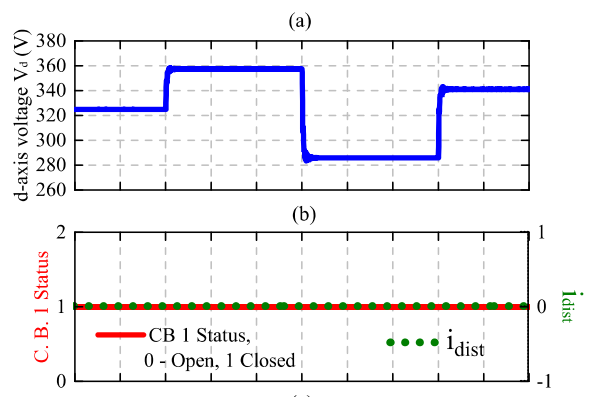 Type your methodology here.. Type your methodology here. Type your methodology here.. Type your methodology here. Type your methodology here.. Type your methodology here. Type your methodology here.. Type your methodology here. Type your methodology here.. Type your methodology here. Type your methodology here.. Type your methodology here. Type your methodology here.. Type your methodology here. Type your methodology here.. Type your methodology here. Type your methodology here.. Type your methodology here. Type your methodology here.. Type your methodology here. 
Type your methodology here.. Type your methodology here. Type your methodology here.. Type your methodology here. Type your methodology here.. Type your methodology here. Type your methodology here.. Type your methodology here. Type your methodology here.. Type your methodology here.
References
S. Murugesan and V. Murali, "Band pass filter based active island detection technique for PMSG based WECS," 2018 IEEE International Conference on Power Electronics, Drives and Energy Systems (PEDES), 2018, pp. 1-6.
S. Murugesan, V. Murali and S. A. Daniel, "Hybrid analyzing technique for active islanding detection based on d-axis current injection," IEEE Systems Journal, vol. 12, no. 4, pp. 3608-3617, Dec. 2018.
W.-K. Chen, Linear Networks and Systems. Belmont, CA, USA: Wadsworth, 1993, pp. 123–135.
G. Brandli and M. Test, “Alternating current fed power supply,” U.S. Patent 4 084 217, Nov. 4, 1978.
M. Young, The Technical Writer’s Handbook. Mill Valley, CA: University Science, 1989.
Fig. 1. Responses of a) grid frequency b) CB status
Type your results and discussions here. Type your results and discussions here Type your results and discussions here Type your results and discussions here Type your results and discussions here Type your results and discussions here Type your results and discussions here Type your results and discussions here Type your results and discussions here Type your results and discussions
5th International Conference on Power, Control & Embedded Systems (ICPCES-2022) – 6th to 8th January 2023